Proyecto de Modernización de Secretarías de Educación
Presentación  Macroproceso D

Febrero 8 de 2013
PEI
Documentos Claves
AUTOEVALUACIÓN
INSTITUCIONAL
PMI
PAM
Macro proceso D
Cadena de valor SE
A. Gestión Estratégica
Comunidad Educativa  (EE, docentes, padres familia, estudiantes)
Comunidad Educativa  (EE, docentes, padres familia, estudiantes)
D Gestión 
de la calidad del servicio educativo en EPBM
B. Gestión de programas y proyectos
C. Gestión 
de la 
cobertura del servicio educativo
E. Atención
al 
Ciudadano
MACROPROCESOS
MISIONALES
F Gestión de la inspección y vigilancia de EE
MODELO REFERENTE
G Gestión de la Información
H Gestión del Talento Humano
I Gestión Administrativa de Bienes y Servicios
MACROPROCESOS DE APOYO
J Gestión Financiera
K Control Interno
L Gestión de la Tecnología Informática
M  Gestión de asuntos legales y públicos
N Administración del sistema de gestión de calidad
Macro proceso D
Contrato 391 de 2012
ICONTEC
Macro-Proceso D
D. Gestión 
de la calidad
 del servicio
 educativo
 en educación
 pre-escolar,
 básica y media
MACROPROCESO D
PROCESOS
D01.  Gestión de la Evaluación Educativa.
D02.  Garantizar el Mejoramiento Continuo de los EE.
Macro proceso D
Macro proceso D
Macro proceso D
Macro proceso D
Macro proceso D
Principales NC Detectadas en auditorias
No se elabora y no se socializa el Plan de Apoyo al    Mejoramiento(PAM) de los E.E

2. No se encuentra aprobado el PAM

3. No se cuenta con la Caracterización Educativa, (Falta: análisis de pruebas externas, estudio socioeconómico…….)

4. No se realiza seguimiento al PAM

5. No se realiza seguimiento al Plan de Formación Docente
Macro proceso D
Programación de visitas
Principales NC Detectadas en auditorias
6. No se realiza análisis a la verificación de la información que se carga en SIGCE (PEI – PMI).

7. No se encuentra definida una estrategia para el acompañamiento a los E.E. de bajo logro

8. No se fortalece la infraestructura física y tecnológica de los Establecimientos Educativos a partir de la identificación de necesidades de medios educativos e infraestructura, estrategias para la promoción, uso adecuado y seguimiento de los mismos
Macro proceso D
Videoconferencias
Principales NC Detectadas en auditorias
9. No se evidencia la implementación del sistema de información SIGCE a partir del registro de la información en los módulos de PEI y PMI.

10. No se evidencia que se realicen las reuniones de Comité de Formación Docente con la periodicidad establecida en la Resolución No. 274 de septiembre 30 de 2010
Macro proceso D
Macro proceso D
Mesa de Ayuda
E-learning: usuario: pruebas clave: pruebas
Página WEB: www.modernizacionsecretarias.gov.co
Soporte:
Señor Usuario lo invitamos a registrar sus requerimientos a través de SOPORTE TI en http://mesadeayuda.tecnologia.mineducacion.gov.co y/o comunicarse a través de nuestra Línea Gratuita Nacional 018000513605 Bogotá 6000258 Voz corporativa Ext. 2
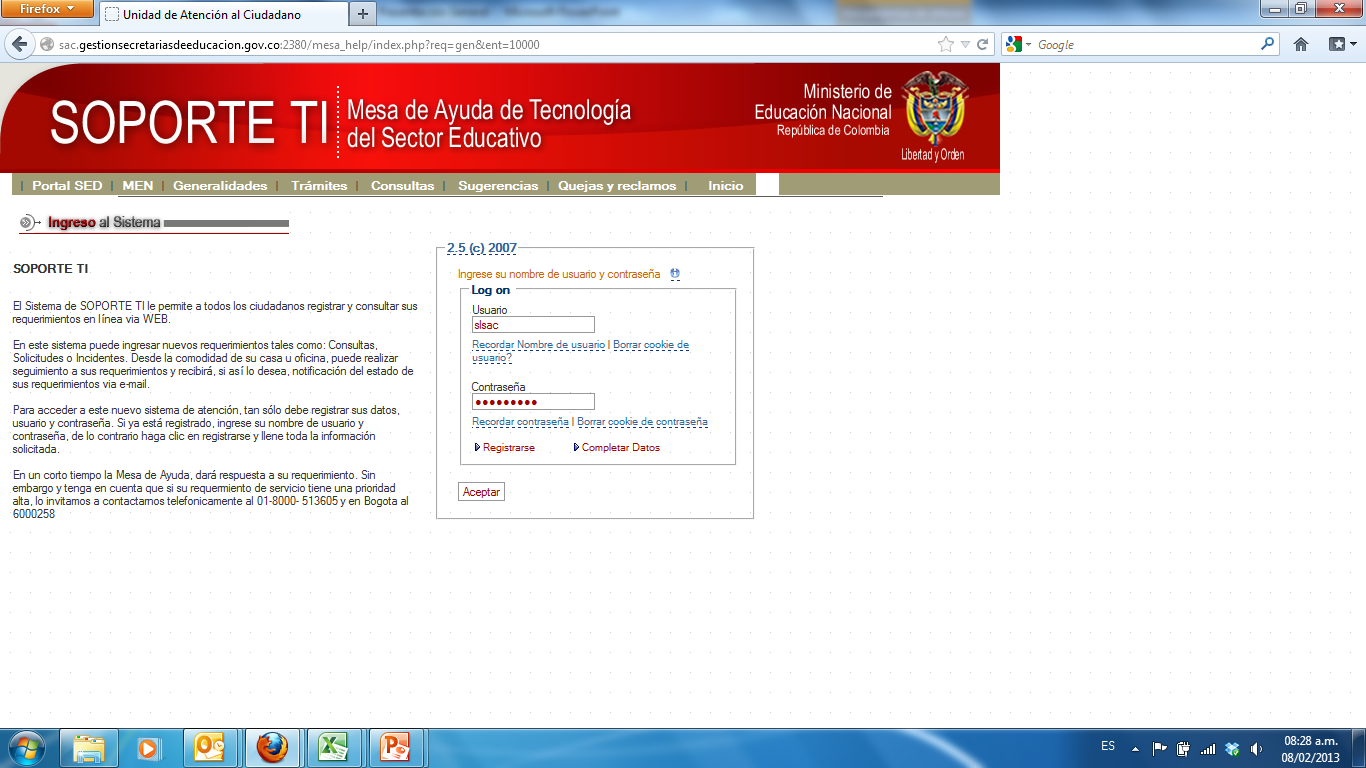 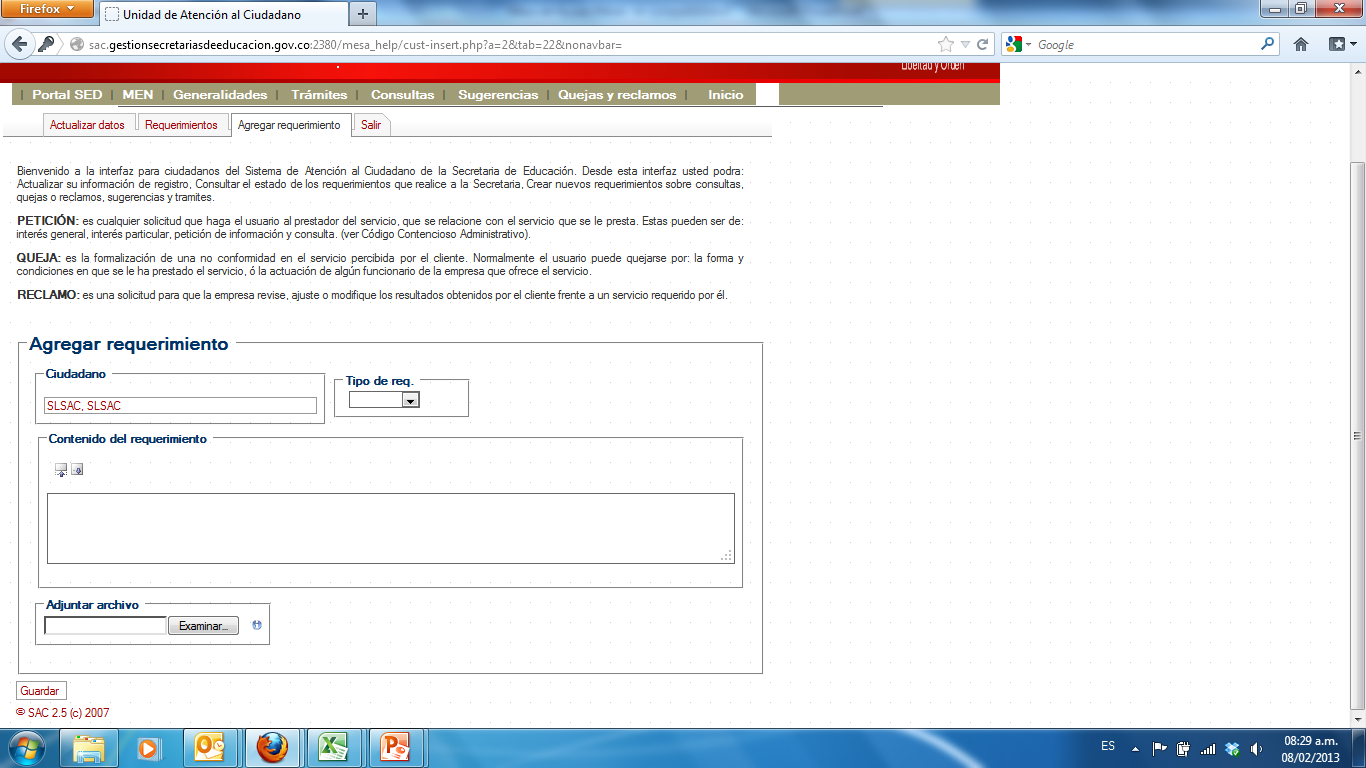